Connected 4 Health
MITYBOS BŪKLĖS ĮVERTINIMAS             Instituto Politécnico de Bragança
Projekto numeris: 2021-1-RO01- KA220-HED-38B739A3
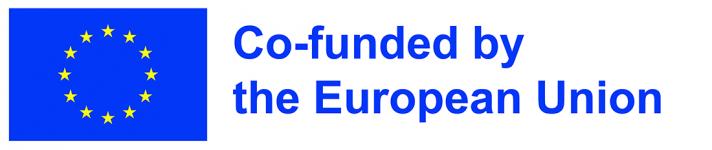 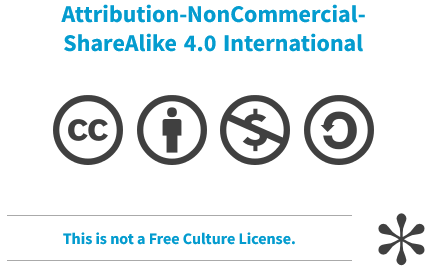 The European Commission's support for the production of this presentation does not constitute an endorsement of the contents, which reflect the views only of the authors, and the Commission cannot be held responsible for any use which may be made of the information contained therein.
2
Mitybos būklės įvertinimas
Apima asmens mitybos būklės patikrinimui skirtus metodus ir technikas

Tikslas: nustatyti potencialius rūpesčių sukelti galinčius aspektus tokiu būdu prisidedant prie sveikatos būklės gerinimo ir palaikymo
3
Mitybos būklės įvertinimas
Balanso tarp suvartojamų maistingųjų medžiagų ir reikalavimų dėl maistingųjų medžiagų rezultatas
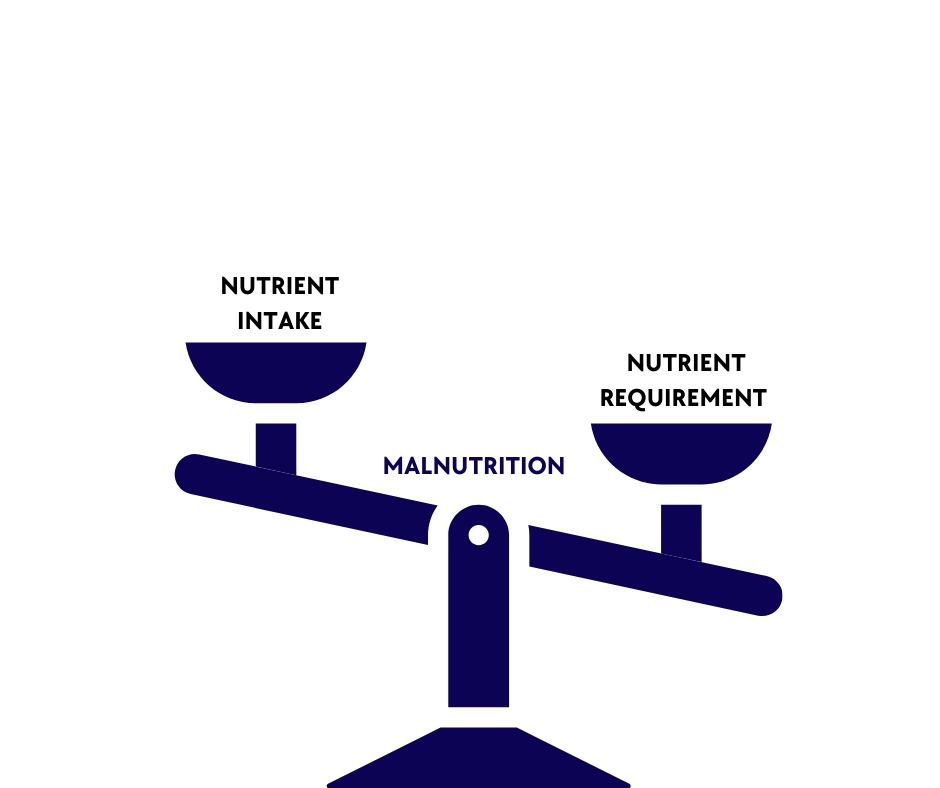 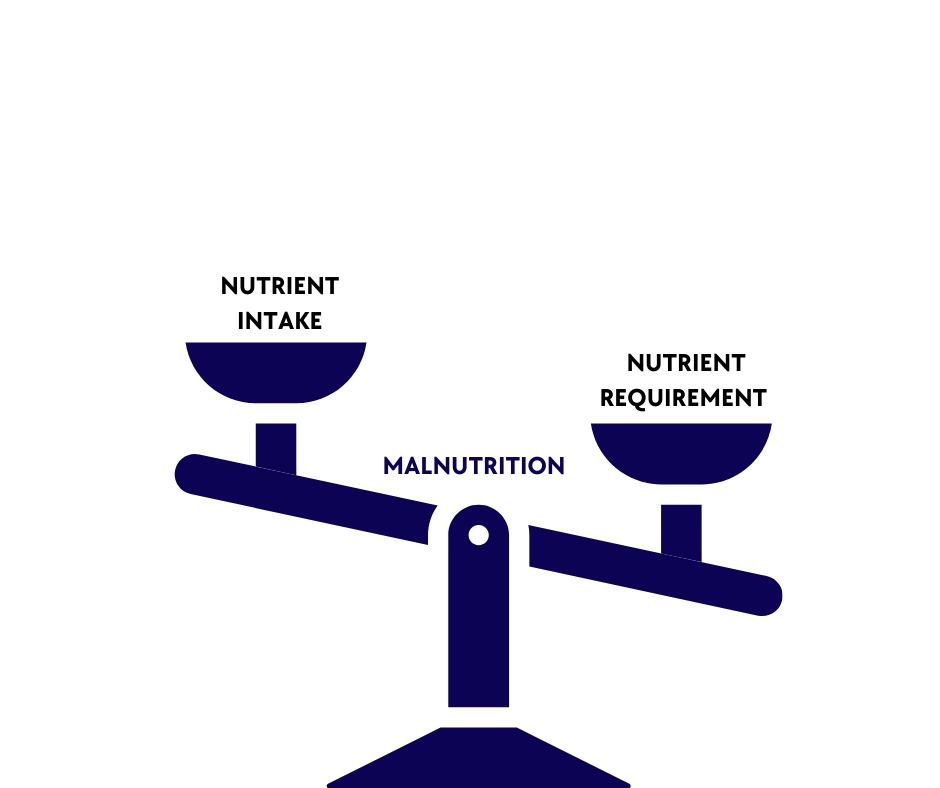 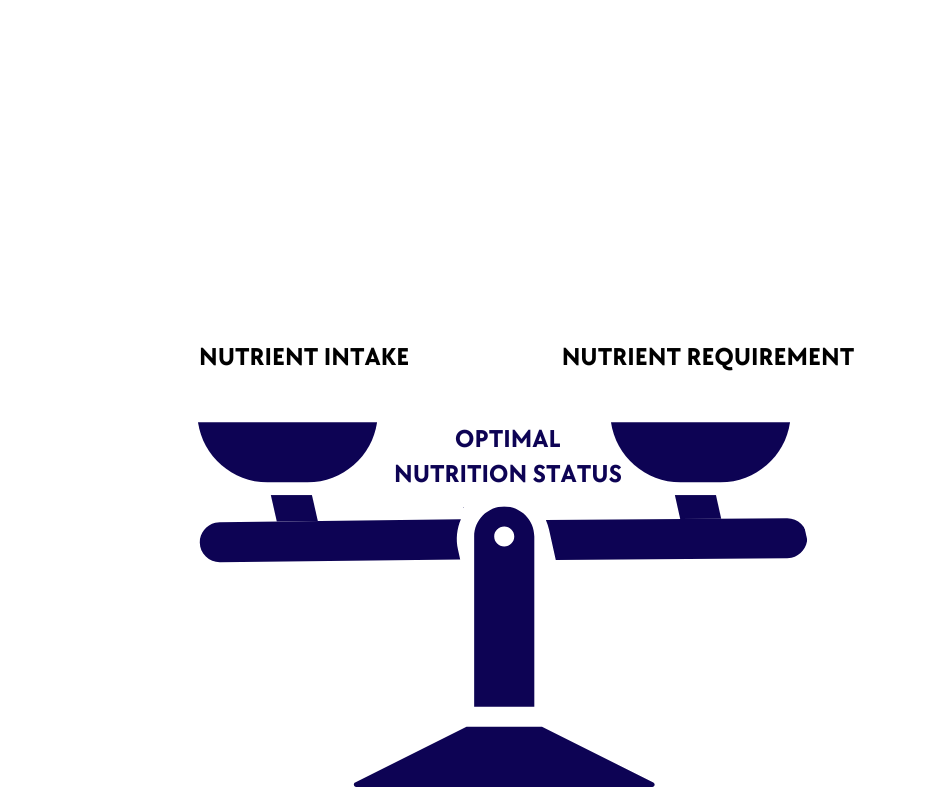 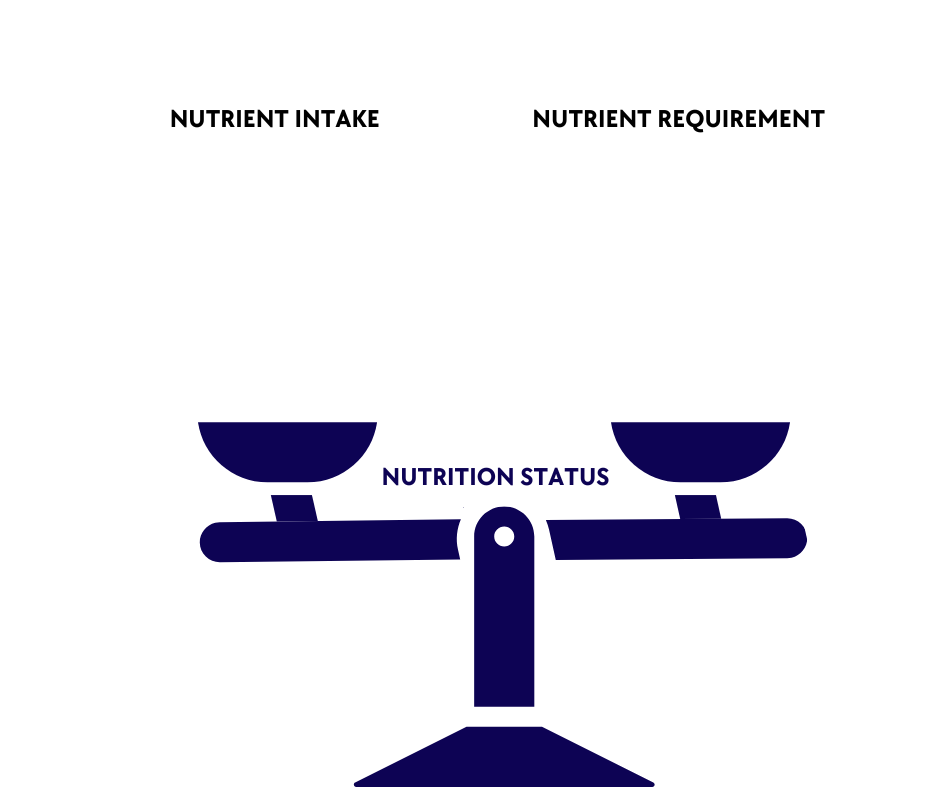 4
Mitybos būklės įvertinimas
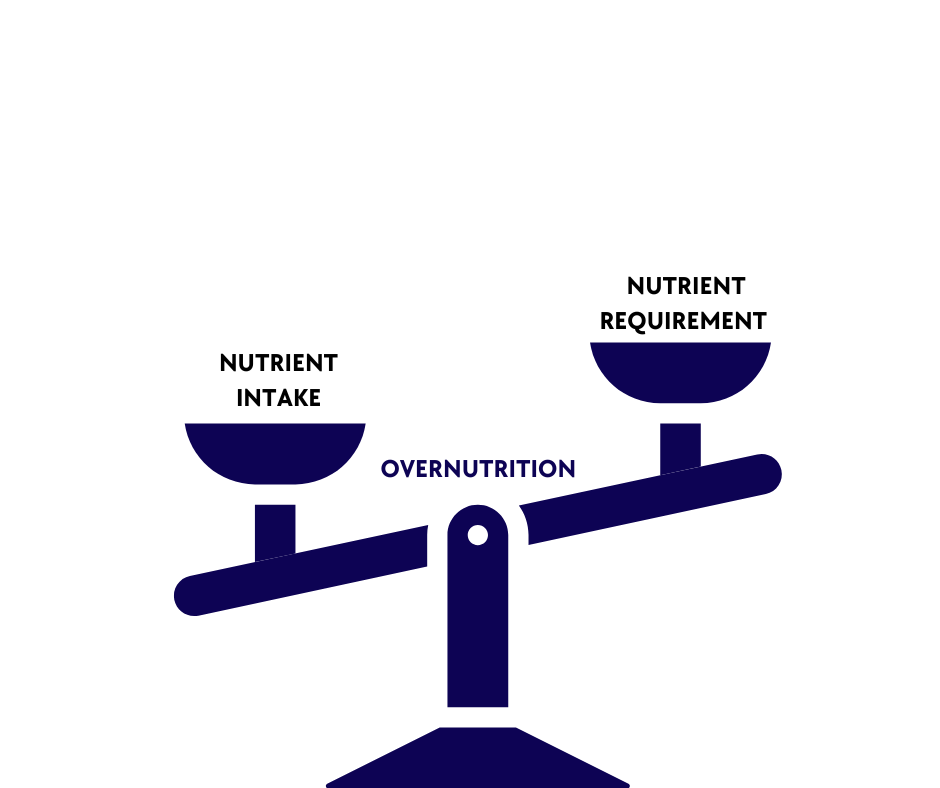 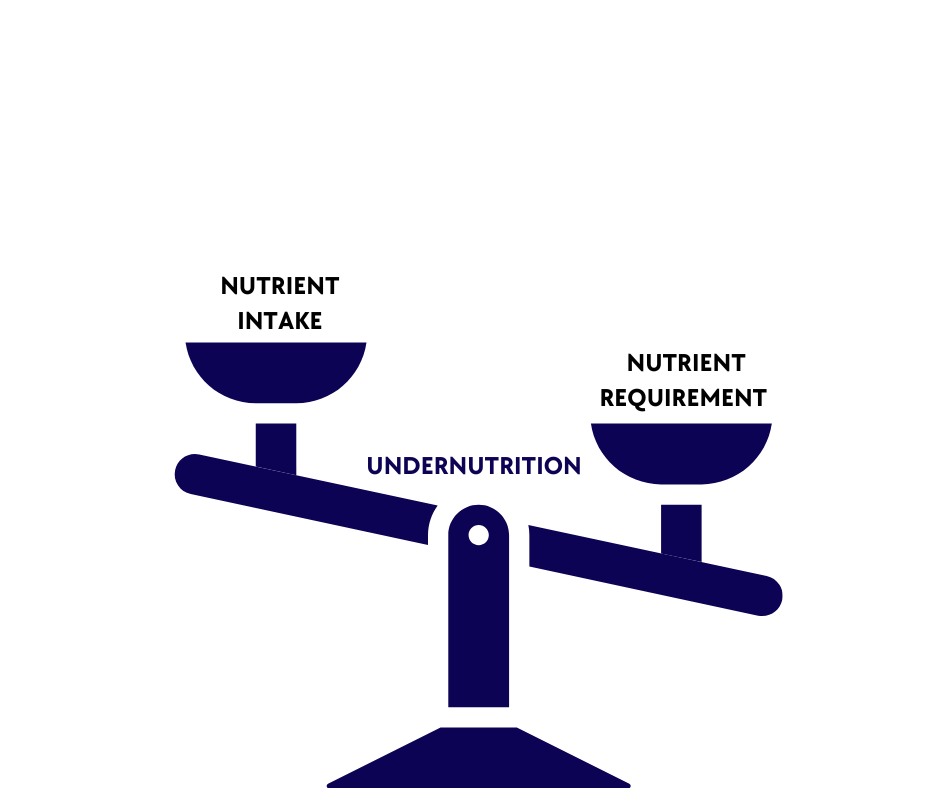 5
ABCD metodas
A: Antropometrinis įvertinimas
B: Biocheminis įvertinimas
C: Klinikinis įvertinimas
D: Dietos įvertinimas
6
A – Antropometriniai metodai
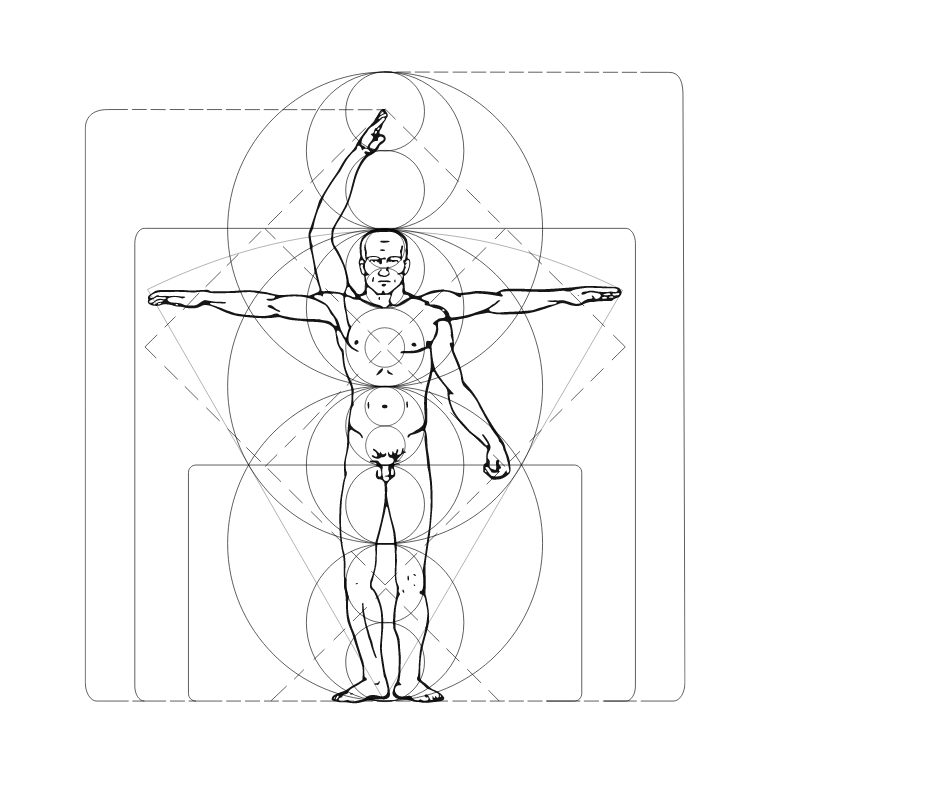 Išoriniai žmogaus kūno matavimai 
Atspindi sveikatos ir mitybos būklę
Dažnai lyginami su standartais ar taikant prognozavimui skirtas formules
7
A – Antropometriniai metodai
KŪNO SVORIS
Perteklius arba trūkumas didina sergamumo ir mirtingumo rodiklius
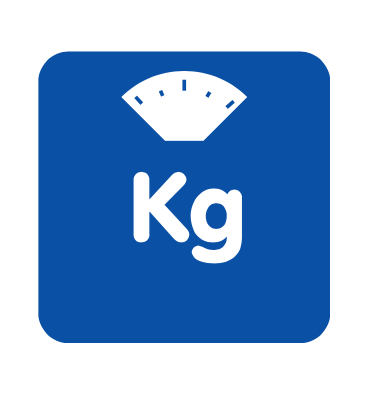 8
A – Antropometriniai metodai
ŪGIS
Matuojamas naudojant pastatomą arba tam tikrame aukštyje prie sienos tvirtinamą stadiometrą
Kiti antropometriniai matavimai, kurie gali būti atlikti apskaičiuojant ūgį:
alkūnkaulio ilgis
kelio aukštis
pusinis atstumas
9
A – Antropometriniai metodai
Kūno masės indeksas – KMI (suaugusieji)
Svorio ir ūgio rodiklis, kurį galima taikyti antsvorio ir nutukimo klasifikavimui
Svoris (kg) / ūgis*ūgis (m2)
10
A – Antropometriniai metodai
Jei KMI viršija rekomenduojamą ribą, didėja tam tikrų būklių, pavyzdžiui, 2 tipo diabeto, širdies ligų, osteoartrito atsiradimo rizika
Labai žemas KMI didina osteoporozės ir komplikacijų, susijusių su nepakankama mityba, riziką
11
A – Antropometriniai metodai
Pavyzdys
Svoris = 72 kg, ūgis = 1,65 m
KMI = 72 / (1,65*1,65) = 26,45  -> antsvoris
 Didesnė gretutinių ligų rizika
12
A – Antropometriniai metodai
Kūno masės indeksas – KMI (vaikai)
Vaikams ir paaugliams taikomi KMI amžiaus ir lyties procentiliai
13
A – Antropometriniai metodai
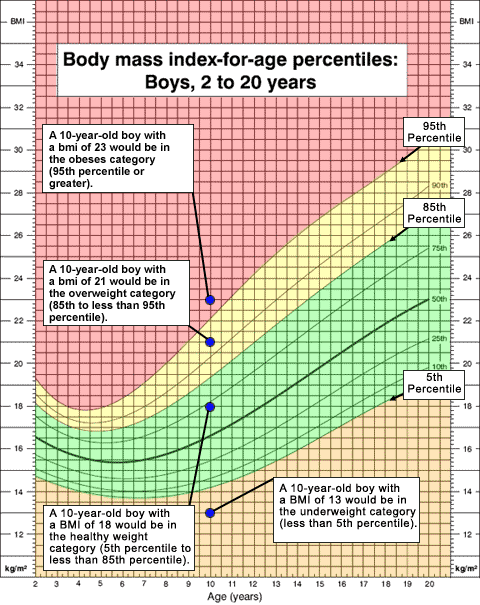 *Vaikams nuo 2 iki 18 metų
14
https://www.who.int/tools/child-growth-standards/standards/weight-for-age
A – Antropometriniai metodai
LIEMENS APIMTIS
15
A – Antropometriniai metodai
LIEMENS IR KLUBŲ SANTYKIS
Liemens ir klubų santykis – svarbus su nutukimu siejamų sveikatos rizikų indikatorius
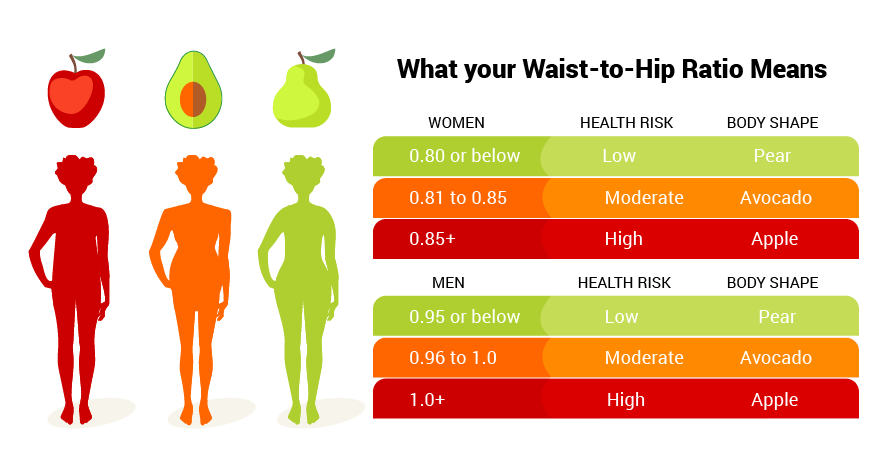 https://www.nestle-caribbean.com/wellness-tools/waist-hip-ratio/about
16
A – Antropometriniai metodai
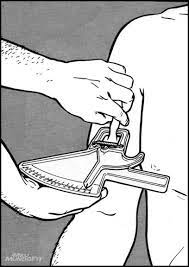 ODOS KLOSČIŲ STORIS 
Ryšys tarp poodinio riebalų ir bendro kūno riebalų kiekio gali būti vertinamas matuojant odos klosčių storį tam tikrose kūno vietose
17
A – Antropometriniai metodai
BIOELEKTRINĖ VARŽA 
Bioelektrinės varžos analizė – paprastas neinvazinis būdas, skirtas nustatyti bendrą kūne esančių skysčių kiekį ir kūno sudėtį
18
B – Biocheminiai metodai
Biocheminis įvertinimas apima maistingųjų medžiagų lygio kraujyje, šlapime ar išmatose nustatymą. 
Laboratorinių tyrimų rezultatai suteikia tinkamą pasirengimą turintiems sveikatos priežiūros specialistams naudingos informacijos apie medicinines problemas, galinčias daryti poveikį paciento apetitui ar mitybai.
19
B – Biocheminiai metodai
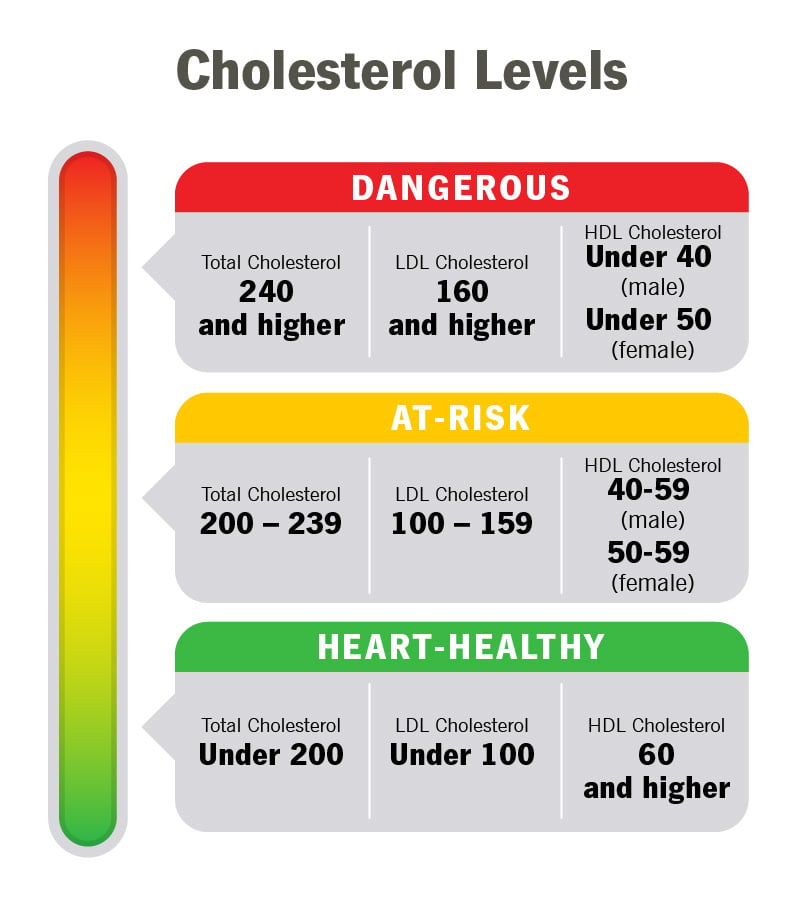 Cholesterolis
Įvertinti riebalų metabolizmą ir širdies bei kraujagyslių ligų riziką
20
https://my.clevelandclinic.org/health/articles/11920-cholesterol-numbers-what-do-they-mean
B – Biocheminiai metodai
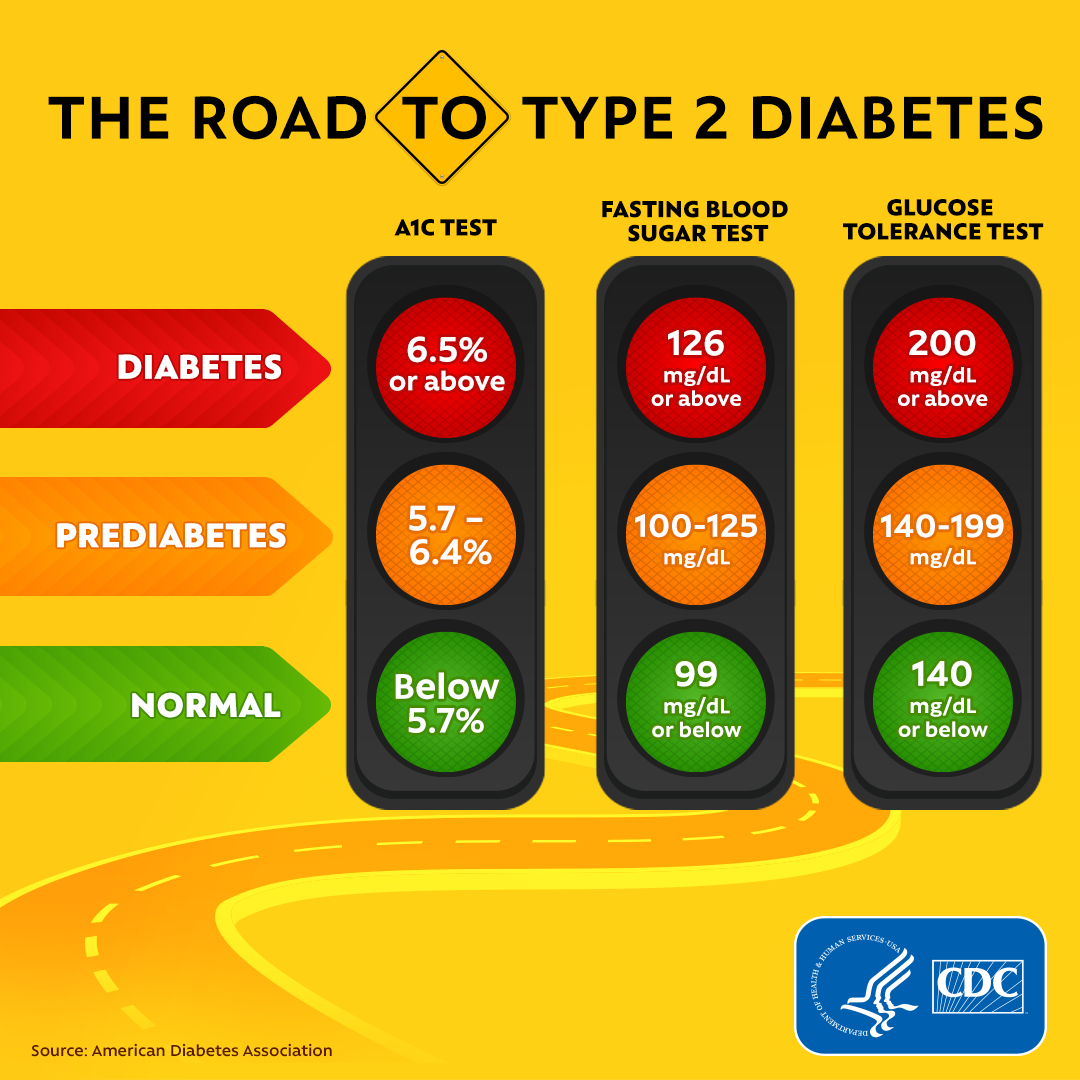 Cukrinio diabeto tyrimai
21
https://www.cdc.gov/diabetes/pdfs/library/socialmedia/road-to-diabetes-infographic.pdf
C – klinikiniai metodai
Klinikinis įvertinimas apima vizualiai matomų maistingųjų medžiagų trūkumo ženklų tikrinimą 
Plaukai, burna, nagai, oda, akys, liežuvis, raumenys, kaulai
Ligos istorija, vartojami vaistai 
Rizikos veiksniai ligoms atsirasti (rūkymas, alkoholio vartojimas, antsvoris)
Simptomai (karščiavimas, viduriavimas, vėmimas)
22
D – dietos įvertinimas
Retrospektyvieji metodai
24 val. mitybos apklausa
Dietos istorija
Maisto produktų vartojimo dažnio klausimynas
Trumpieji mitybos įvertinimo klausimynai
23
D – dietos įvertinimas
Dabartiniai metodai
Maisto svėrimo registravimas 
Maisto registravimas su apskaičiuotu svoriu
Kartotinė analizė 
Registravimas pasitelkiant elektronikos prietaisus (išmaniuosius telefonus, vaizdo fiksavimo kameras ir pan.)
24
D – dietos įvertinimas
Mitybos gairių dėl maisto vartojimo laikymasis

https://www.fao.org/nutrition/education/food-based-dietary-guidelines
25
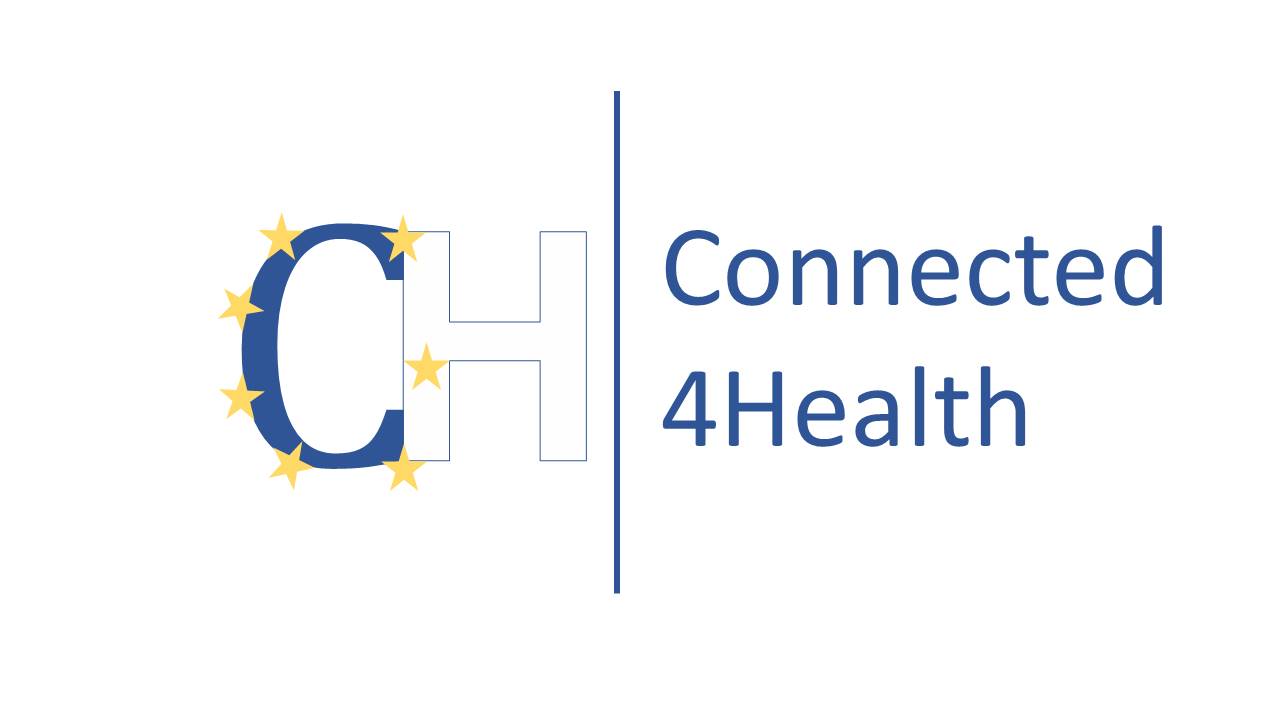 Instituto Politécnico de Bragança
26